PHY 113 A General Physics I
9-9:50 AM  MWF  Olin 101

Plan for Lecture 22:
Chapter 15 – Simple harmonic motion
Object attached to a spring and pendulum motion
Resonance phenomena
Note: We will not thoroughly cover damping and the analogy to circular motion.
10/24/2012
PHY 113 A  Fall 2012 -- Lecture 22
1
[Speaker Notes: Problems 1.1,1.6,1.10,1.11]
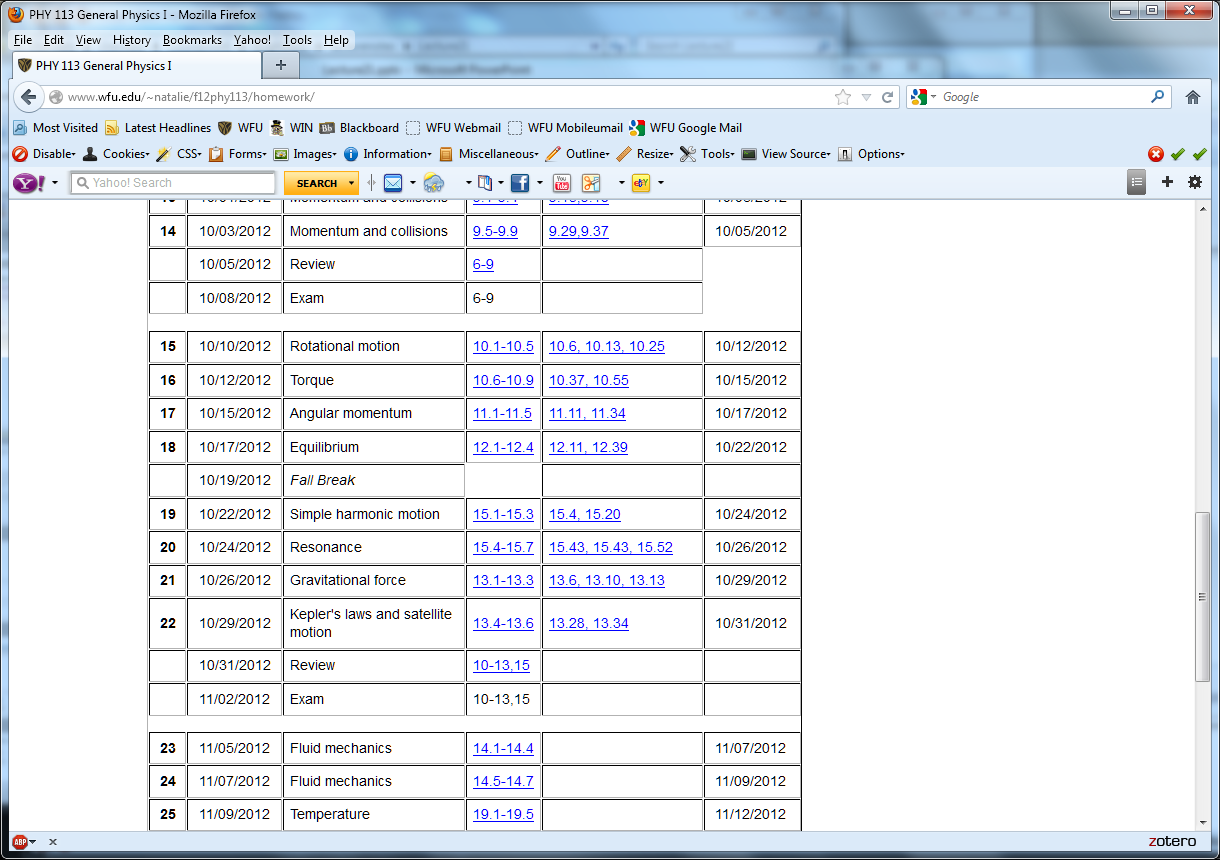 PHY 113 A  Fall 2012 -- Lecture 22
2
10/24/2012
Comment on final exam
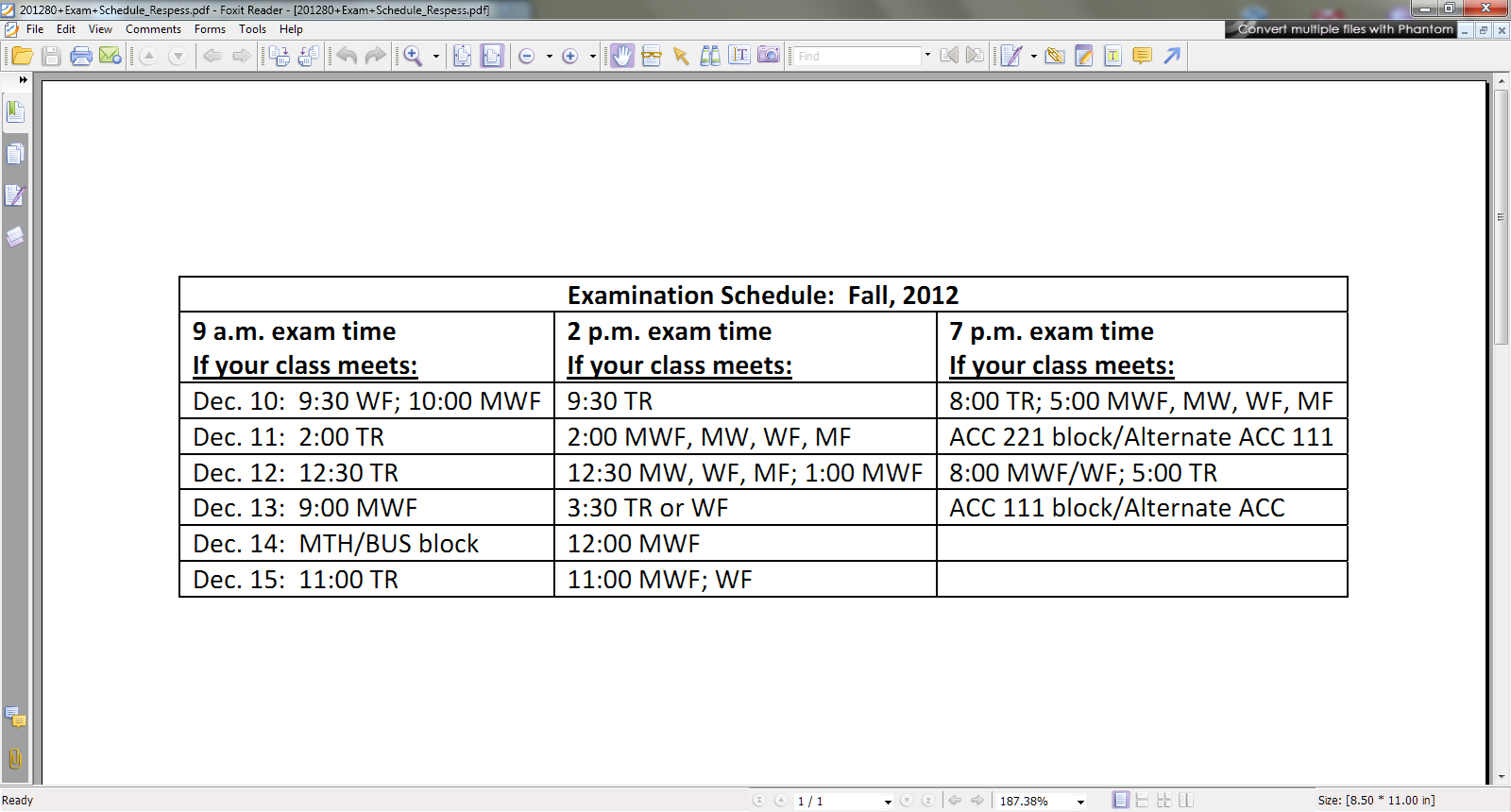 10/24/2012
PHY 113 A  Fall 2012 -- Lecture 22
3
10/24/2012
PHY 113 A  Fall 2012 -- Lecture 22
4
Energy associated with simple harmonic motion
10/24/2012
PHY 113 A  Fall 2012 -- Lecture 22
5
Energy diagram:
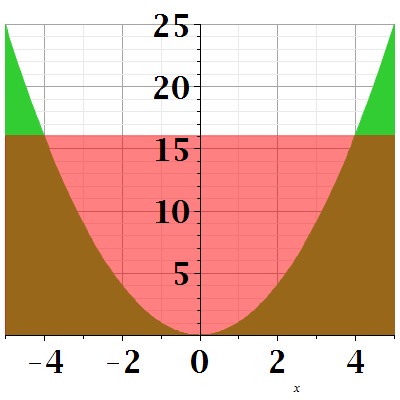 U(x)=1/2 k x2
E=1/2 k A2
K
x
A
10/24/2012
PHY 113 A  Fall 2012 -- Lecture 22
6
Simple harmonic motion for a pendulum:
L
Q
Approximation for small Q:
10/24/2012
PHY 113 A  Fall 2012 -- Lecture 22
7
Pendulum example:
Suppose L=2m, what is the period of the pendulum?
L
Q
10/24/2012
PHY 113 A  Fall 2012 -- Lecture 22
8
iclicker exercise:
What happens if Q is too large?
The frequency of oscillation will no longer be constant
The pendulum will no longer oscillate
Energy will be lost even if air friction is negligible
10/24/2012
PHY 113 A  Fall 2012 -- Lecture 22
9
The notion of resonance:
       Suppose    F=-kx+F0 sin(Wt)
       According to Newton:
10/24/2012
PHY 113 A  Fall 2012 -- Lecture 22
10
Physics of a “driven” harmonic oscillator:
“driving” frequency
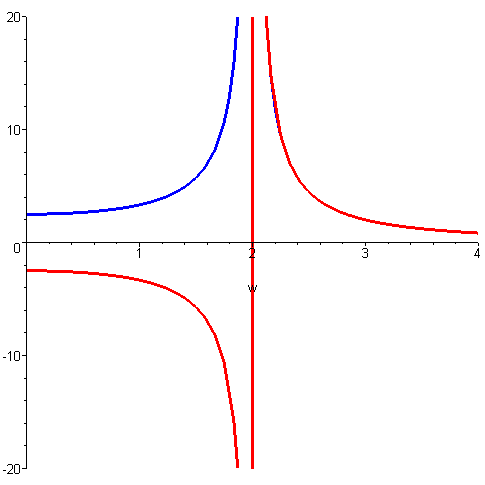 “natural” frequency
(mag)
(W=2rad/s)
w
10/24/2012
PHY 113 A  Fall 2012 -- Lecture 22
11
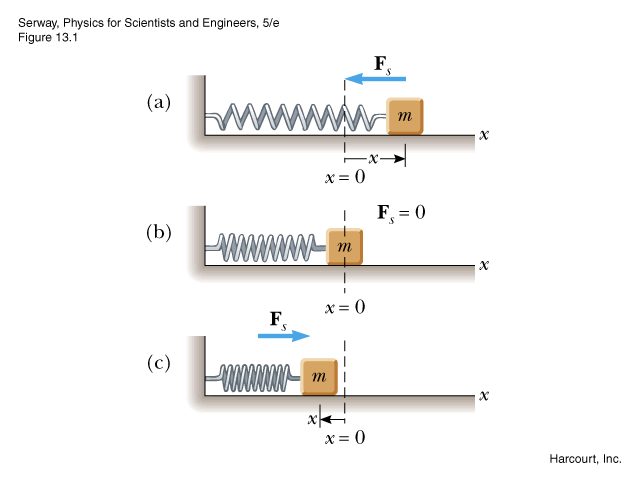 F(t)=1 N sin (3t)
Examples:
      Suppose a mass m=0.2 kg is attached to a spring with k=1.81N/m and an oscillating driving force as shown above. Find the steady-state displacement x(t).
Note:  If k=1.90 N/m then:
10/24/2012
PHY 113 A  Fall 2012 -- Lecture 22
12
Examples:
     From Assignment 19
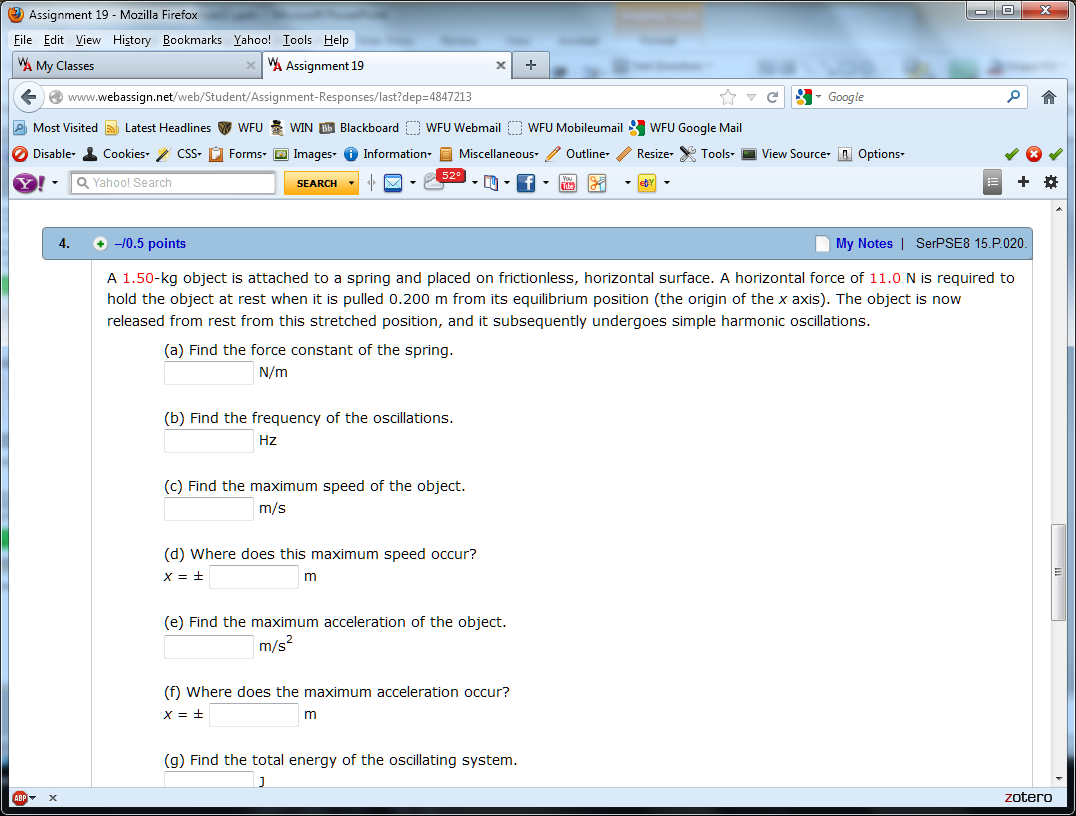 10/24/2012
PHY 113 A  Fall 2012 -- Lecture 22
13
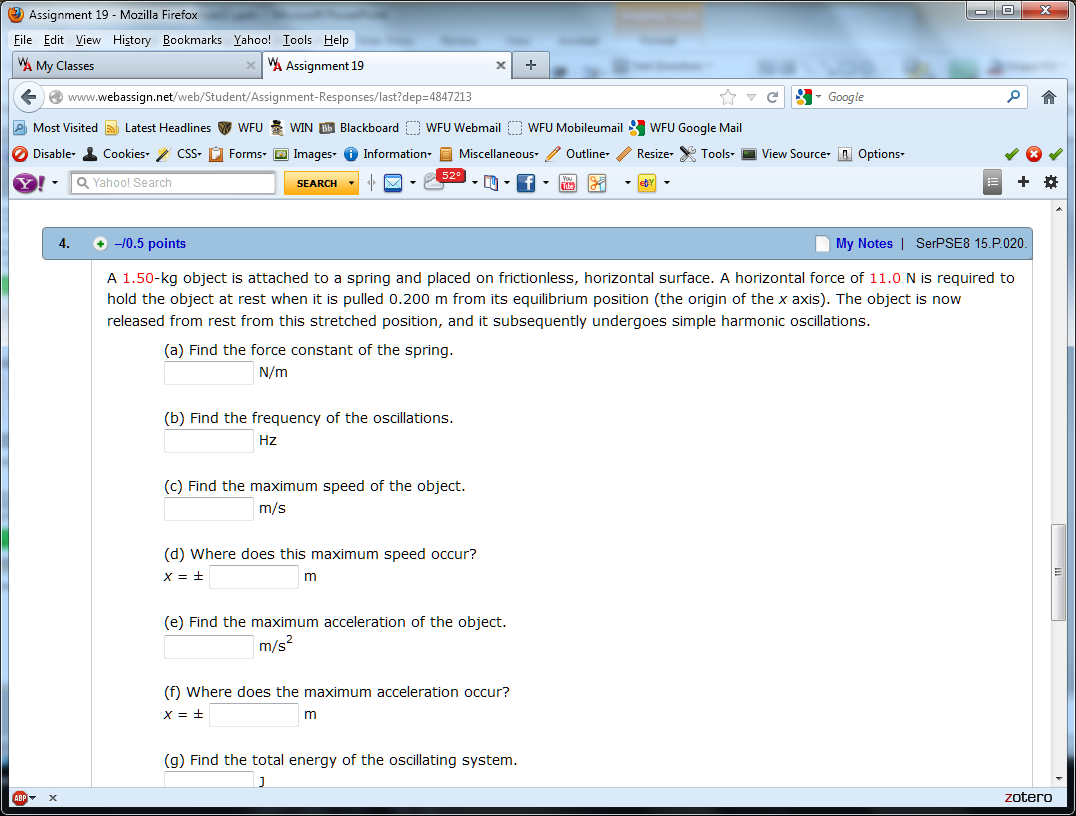 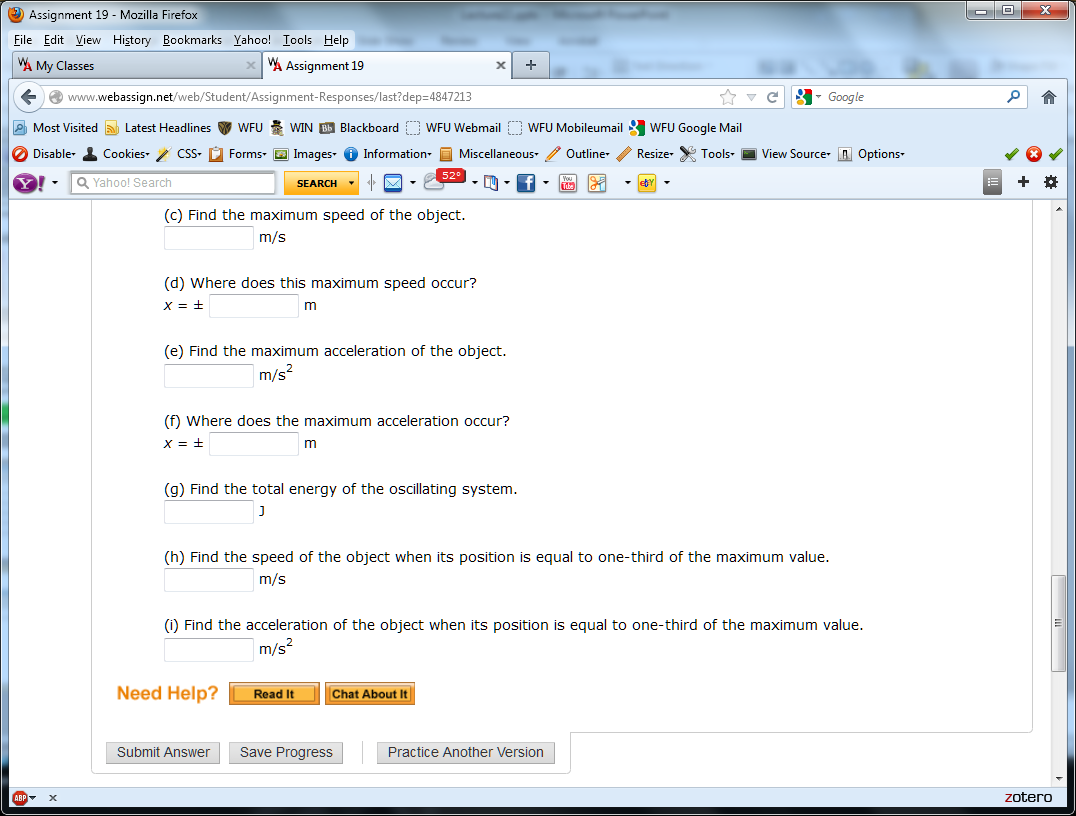 10/24/2012
PHY 113 A  Fall 2012 -- Lecture 22
14
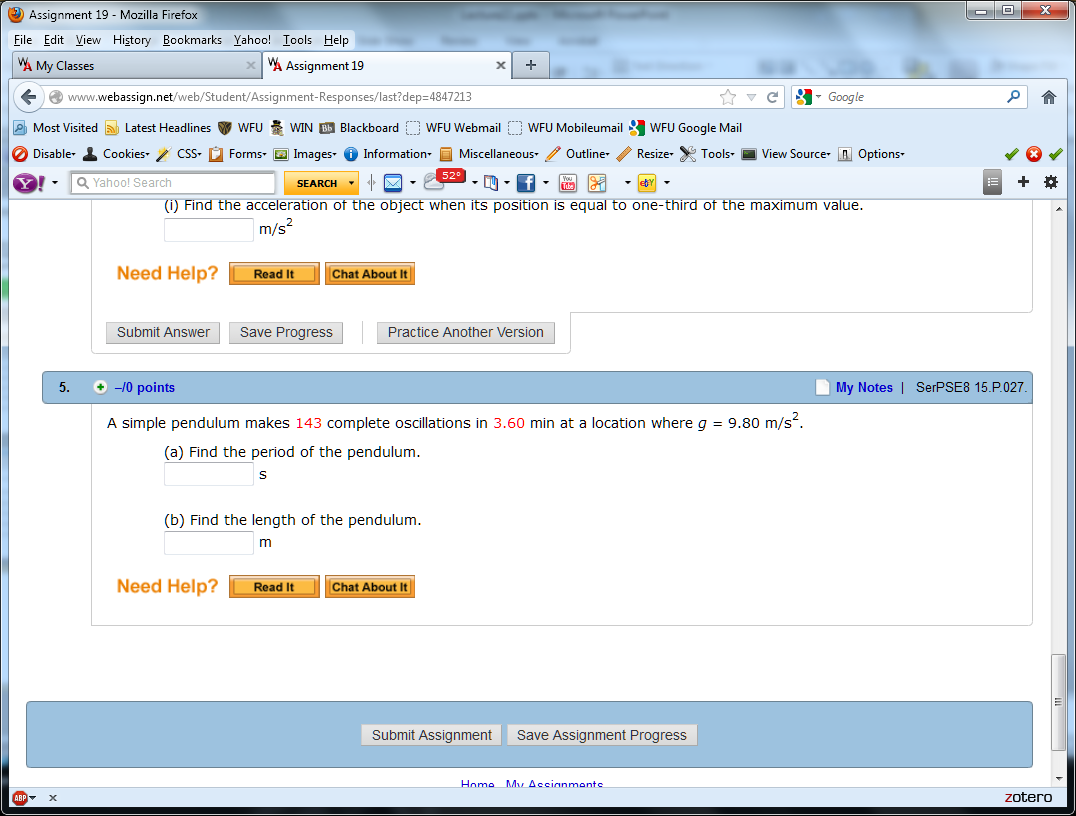 10/24/2012
PHY 113 A  Fall 2012 -- Lecture 22
15
More examples:
      From Assignment 20
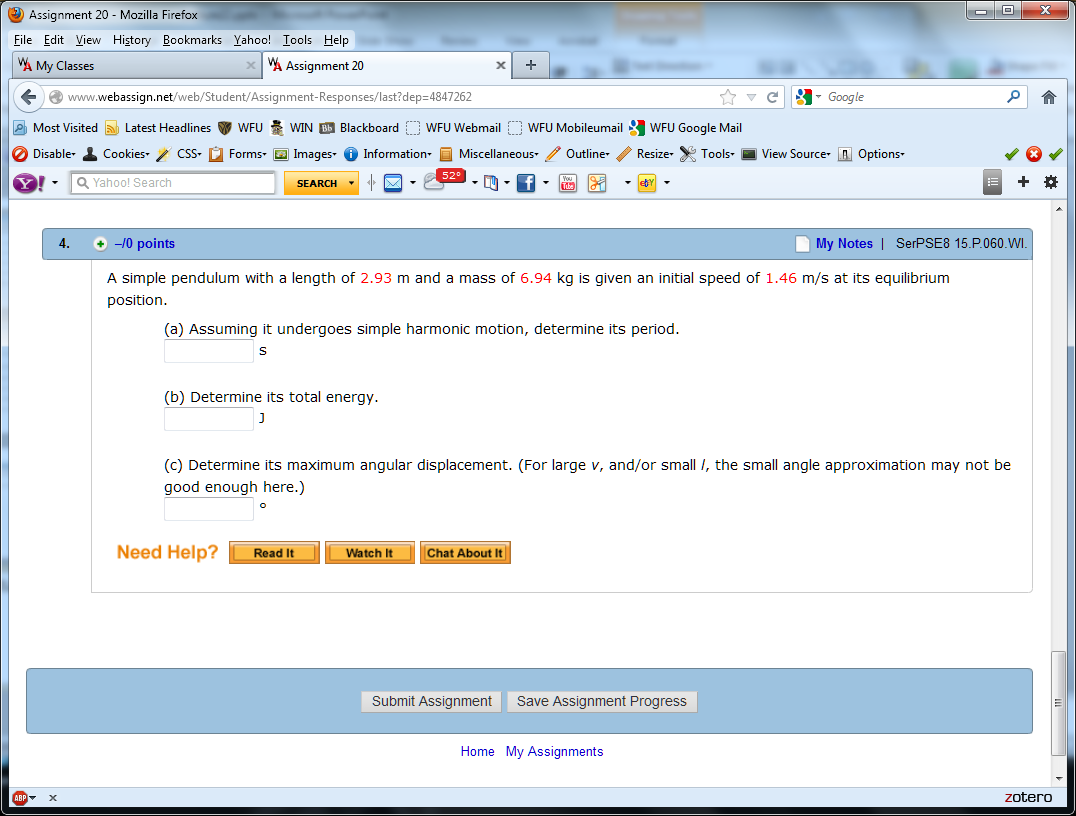 10/24/2012
PHY 113 A  Fall 2012 -- Lecture 22
16
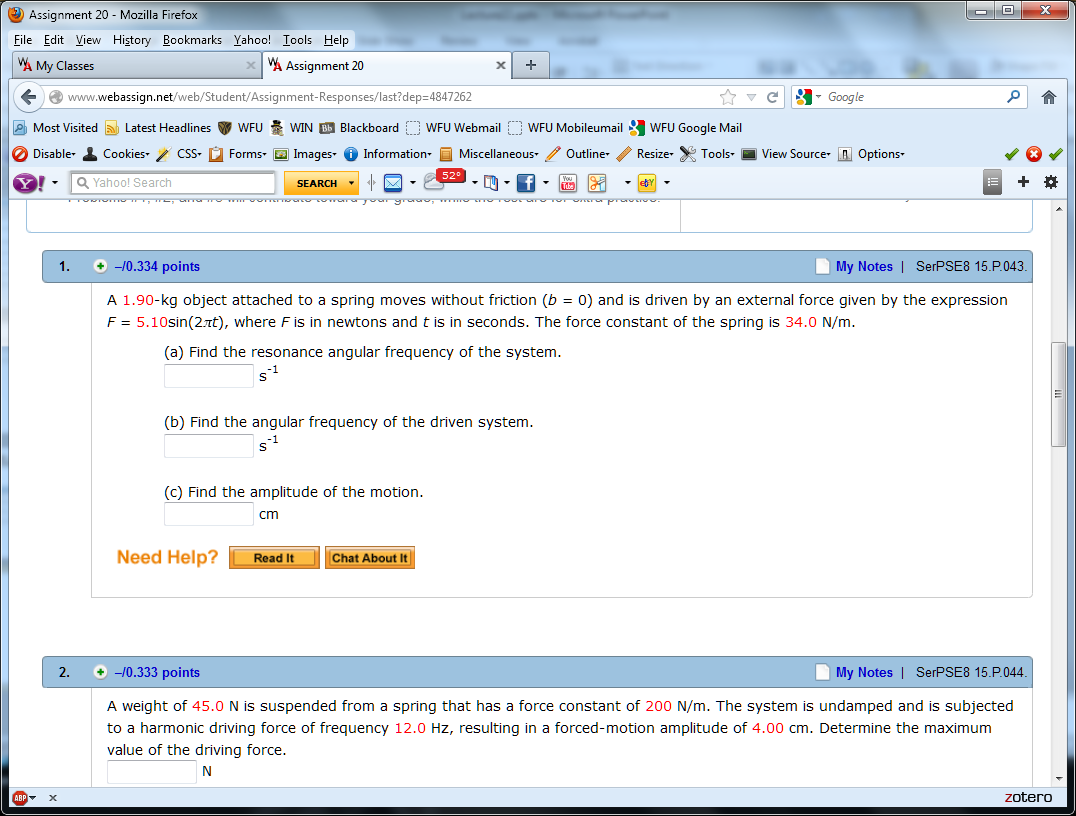 10/24/2012
PHY 113 A  Fall 2012 -- Lecture 22
17
Tacoma Narrows bridge resonance
             Images from Wikipedia
Rebuilt bridge in Tacoma WA
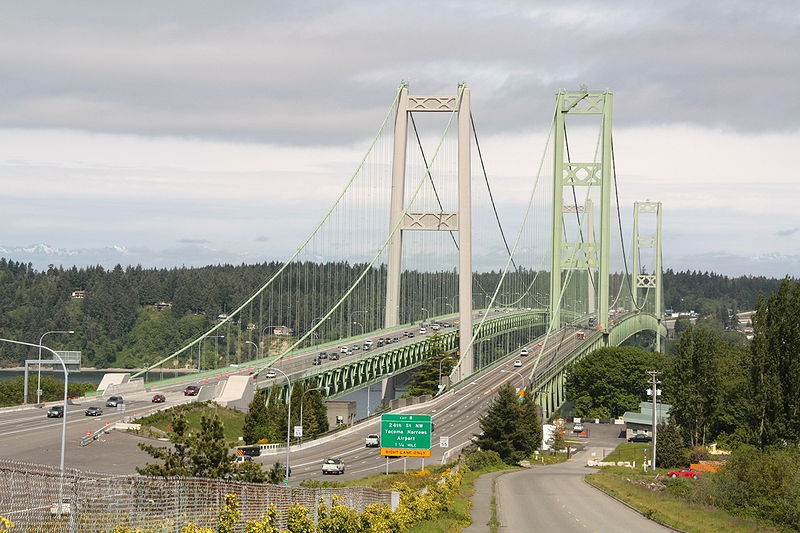 10/24/2012
PHY 113 A  Fall 2012 -- Lecture 22
18
Bridge in July, 1940
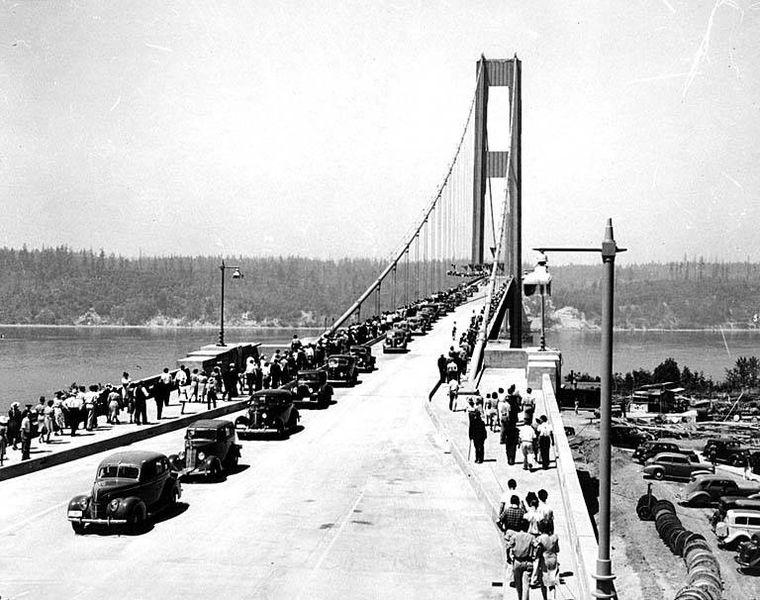 10/24/2012
PHY 113 A  Fall 2012 -- Lecture 22
19
Collapse of bridge on Nov. 7, 1940
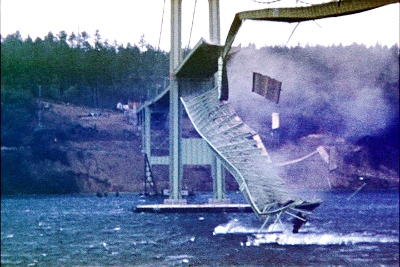 http://en.wikipedia.org/wiki/Tacoma_Narrows_Bridge_%281940%29
10/24/2012
PHY 113 A  Fall 2012 -- Lecture 22
20